Informarse en un mundo en cambio: un reto para las bibliotecas escolares
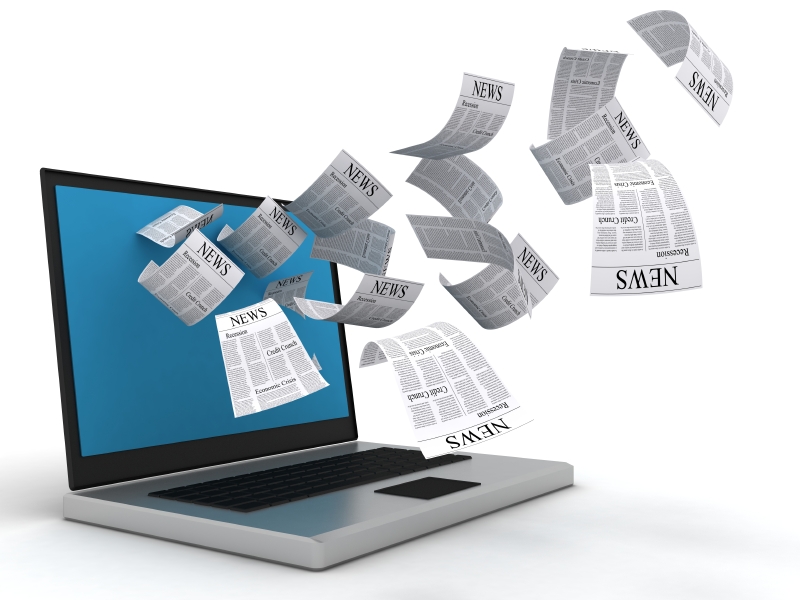 Anna Blasco Olivares
Como es nuestro mundo hoy?
El exceso de información es...
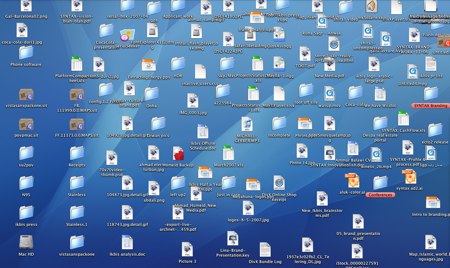 un caos?
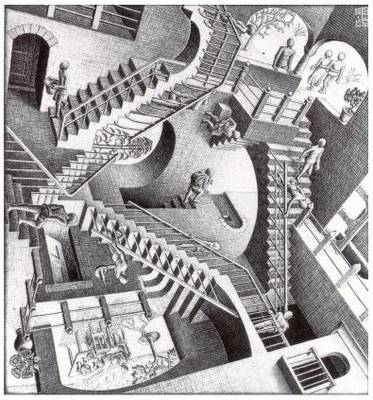 Una amenaza?
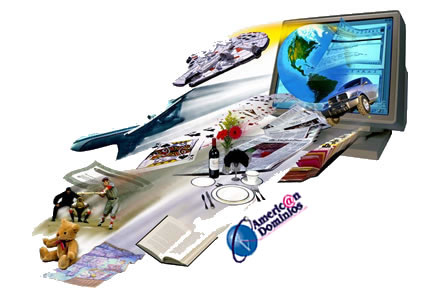 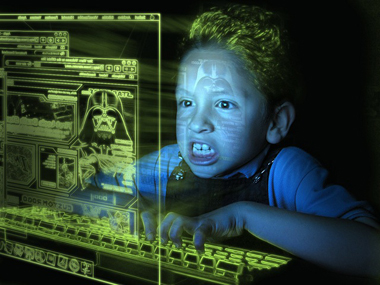 Una oportunidad?
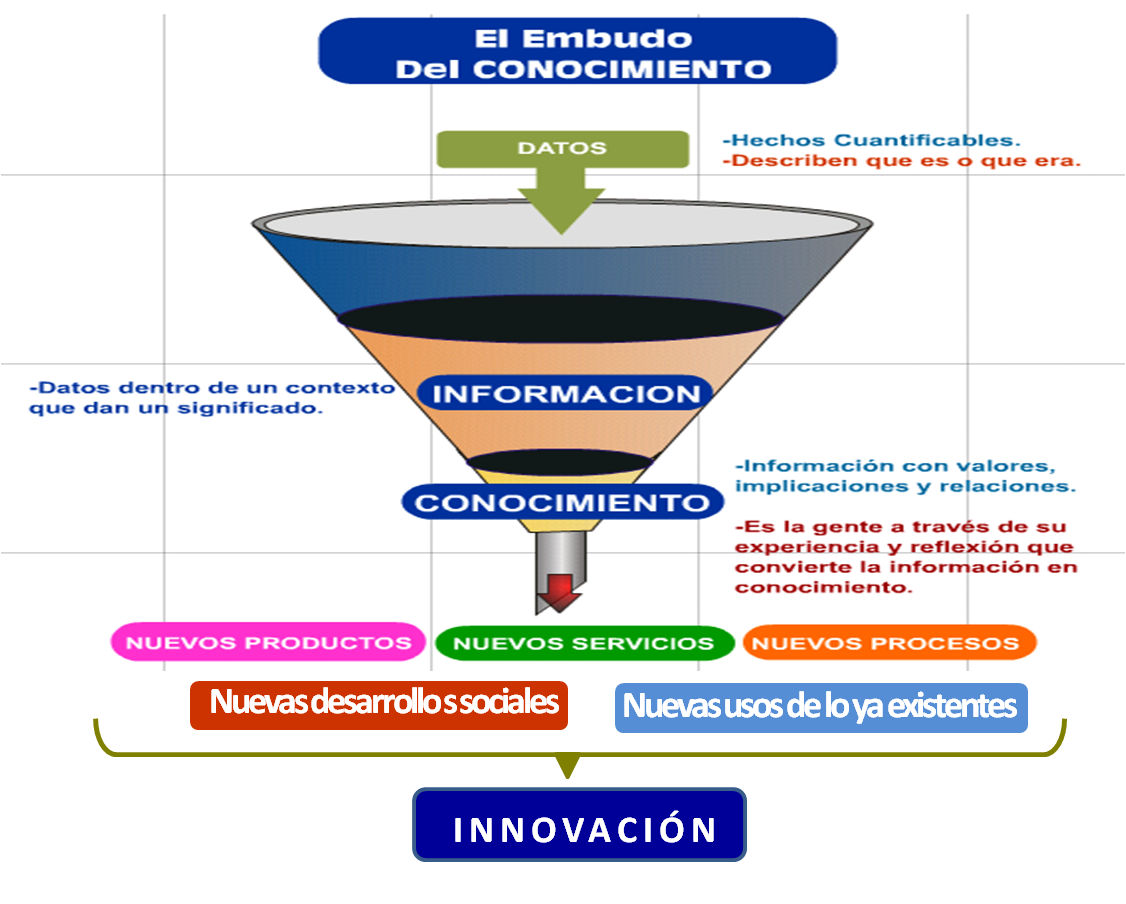 La competencia informacional o....
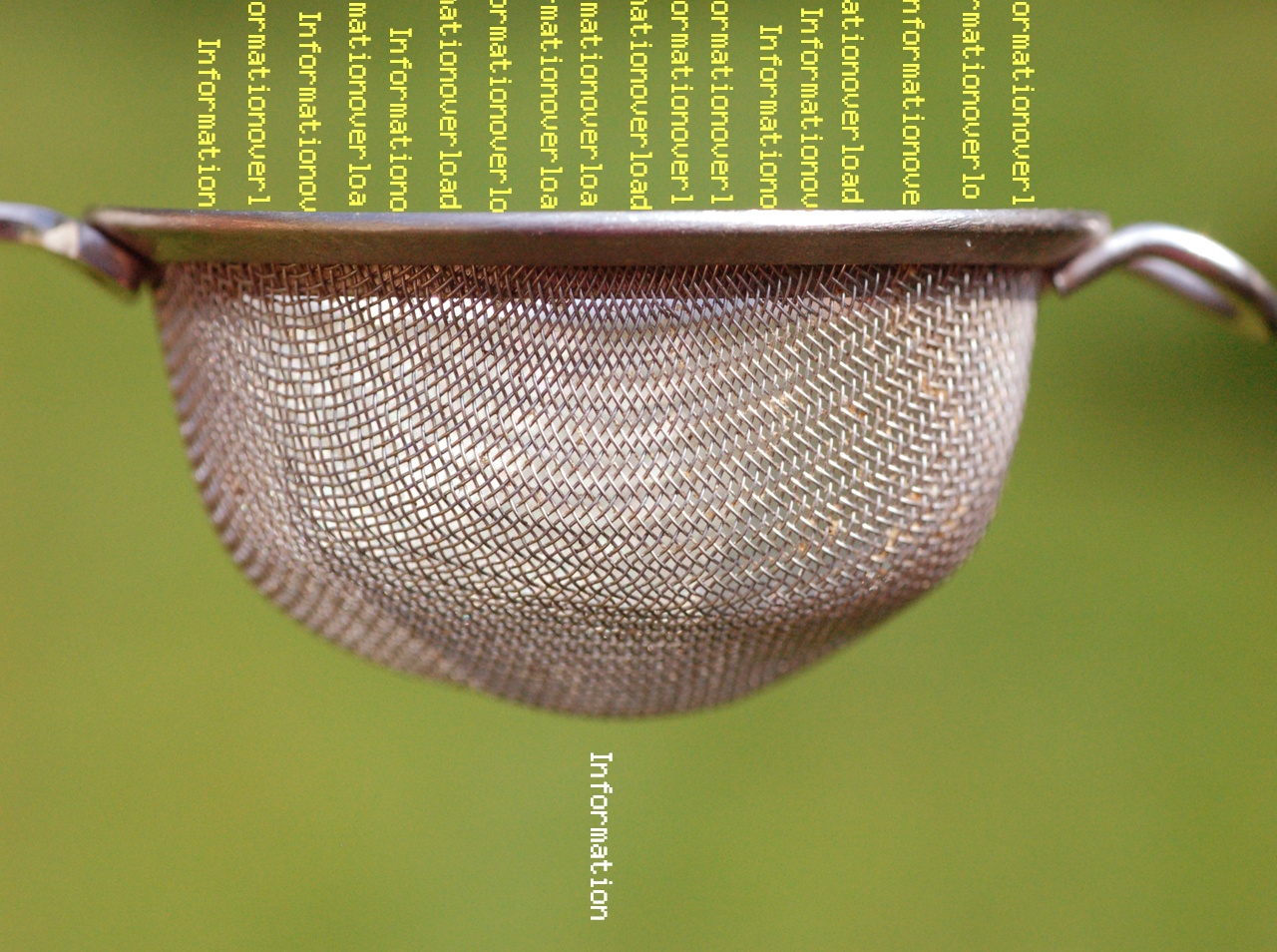 como separar el grano de la paja?
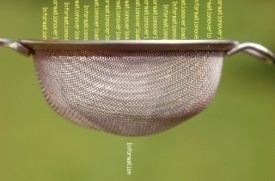 La competencia informacional...
qué era en 1998?
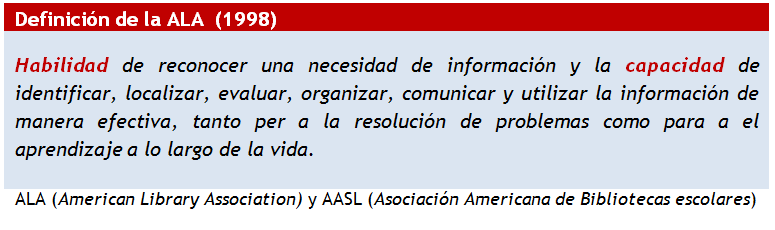 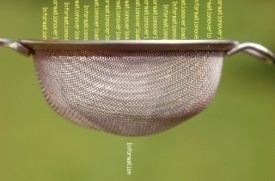 La competencia informacional...
y...  qué era en 2003?
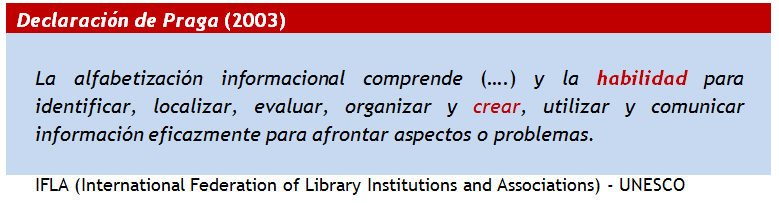 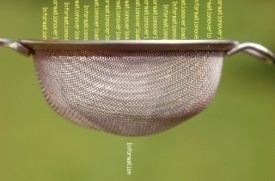 La competencia informacional...
y...  qué era en 2006?
LOE
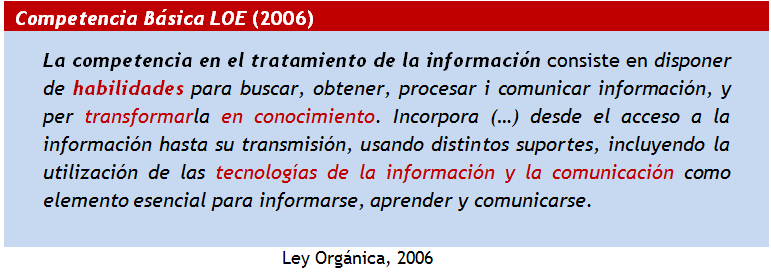 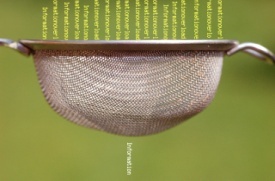 La competencia informacional... qué era?
Cataluña,  2007
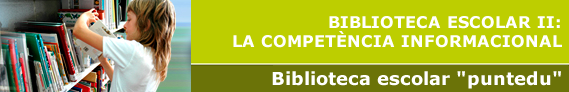 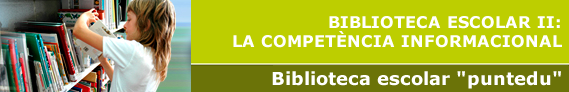 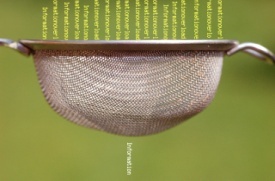 La competencia informacional... que era y qué es?
Cataluña,  2007
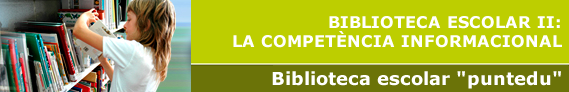 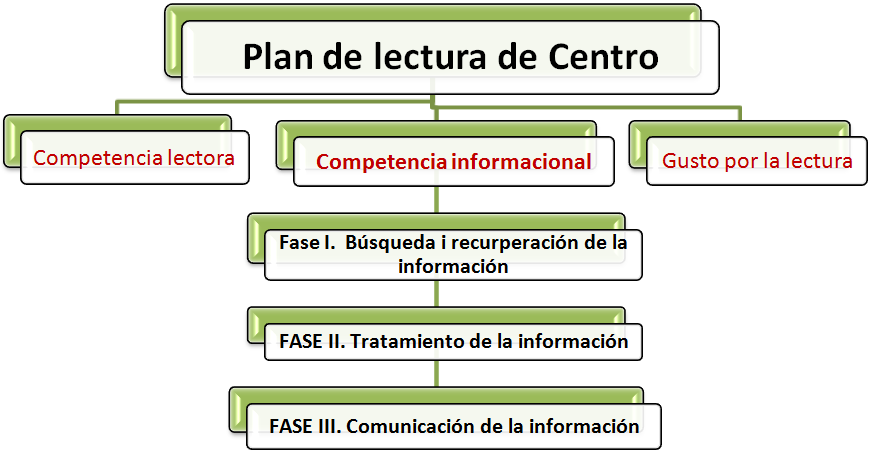 Modelo de 3 fases.
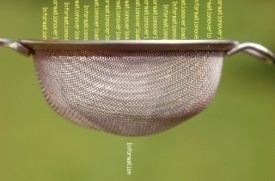 La competència informacional...
2011
un libro....
qué hubo de nuevo en Cataluña?
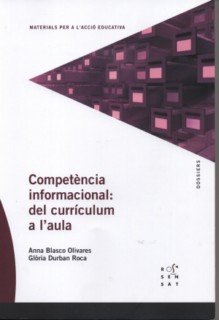 y una web...
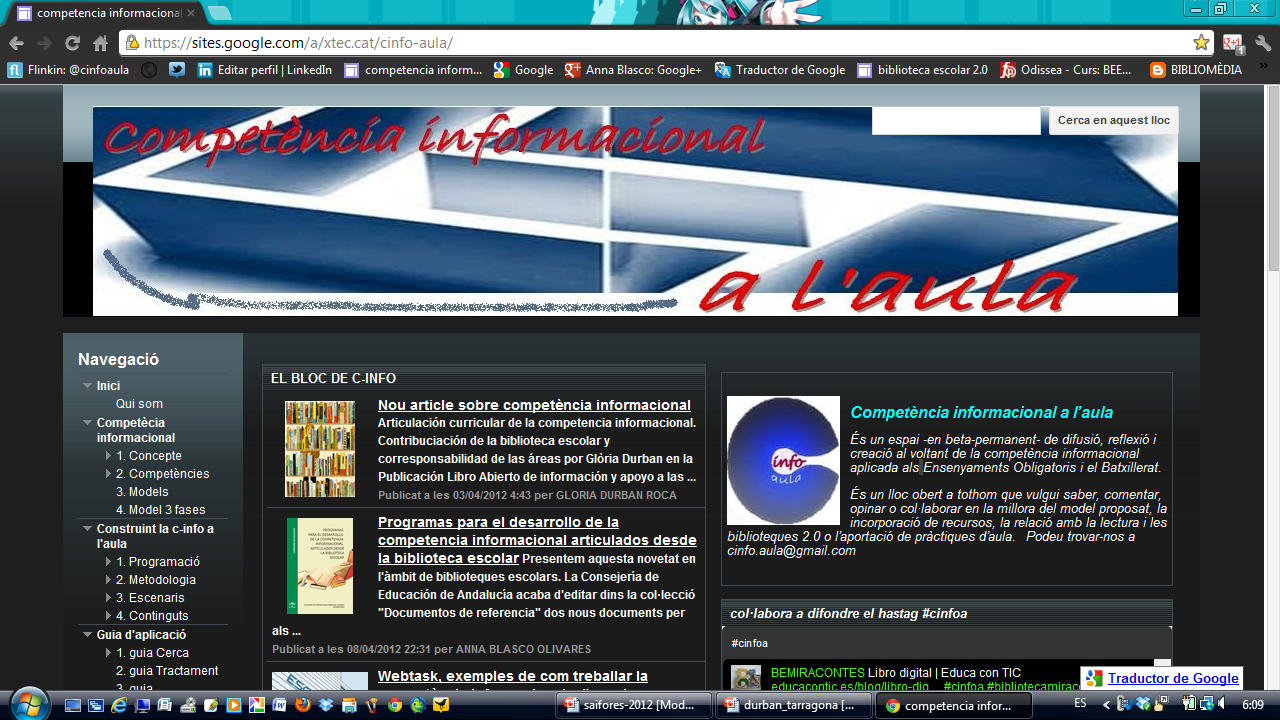 BLASCO, A.; DURBAN, G. (2011). Competència informacional: del currículum a l’aula. Barcelona. Publicacions de Rosa Sensat.
https://sites.google.com/a/xtec.cat/cinfo-aula/
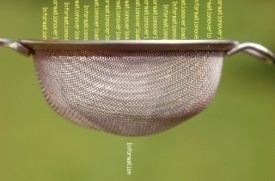 La competència informacional...
2011
Un modelo de 3 fases centrado en 
la búsqueda libre pautada en la Web
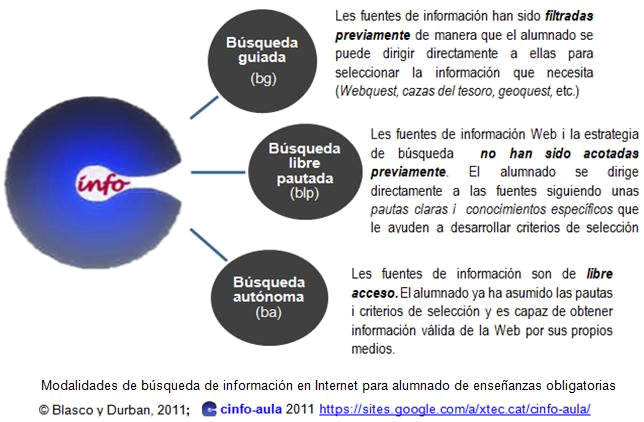 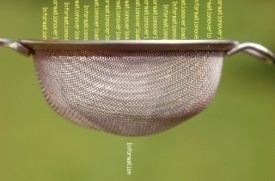 La competència informacional...
2011
Un modelo centrado en la evolución desde la búsqueda guiada a la búsqueda libre en la Web a través de la
búsqueda libre pautada
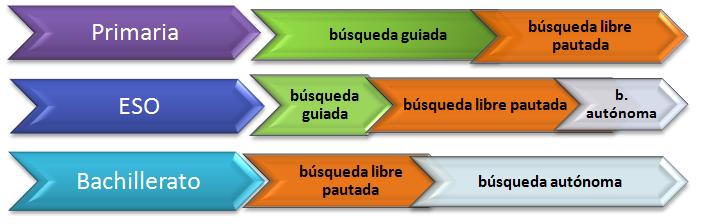 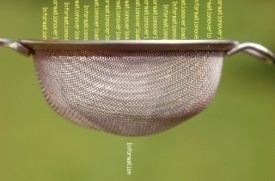 La competencia informacional...
En 2012... avanzamos hacia
una concreción y articulación
detallada
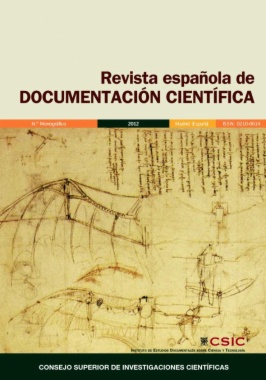 EL MODELO DE TRES FASES
evoluciona
Modelo 3·3·3
A. Blasco y G.Durban. Monográfico nº
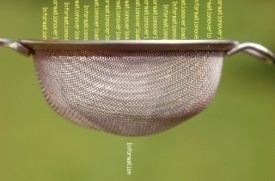 La competencia informacional...
2012
Modelo 3·3·3
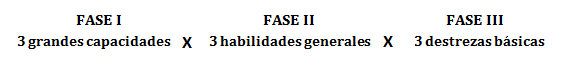 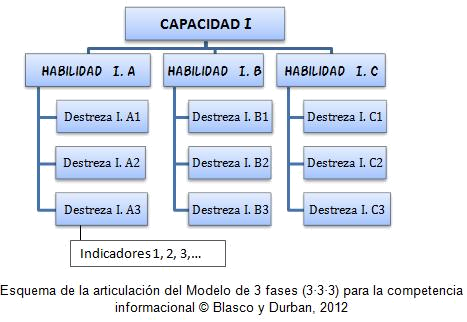 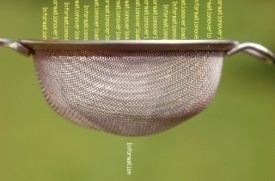 La competencia informacional.  MODELO 3· 3· 3
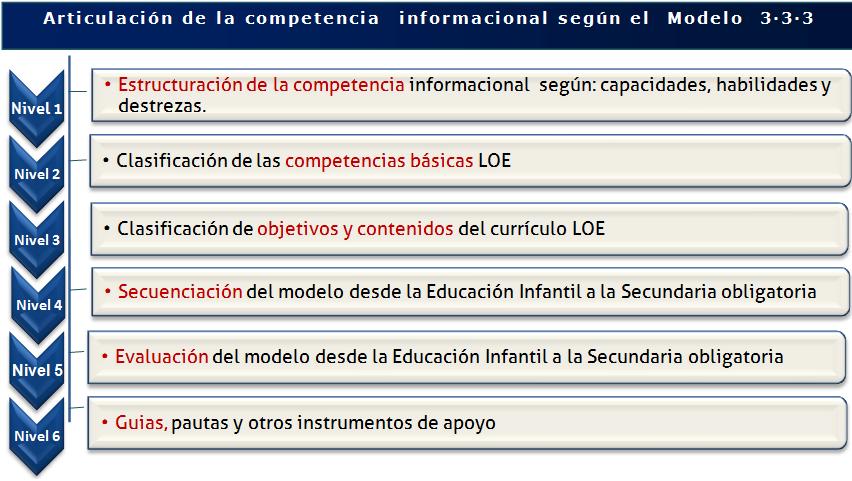 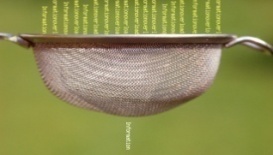 La competencia informacional.  MODELO 3· 3· 3
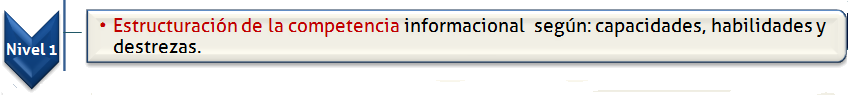 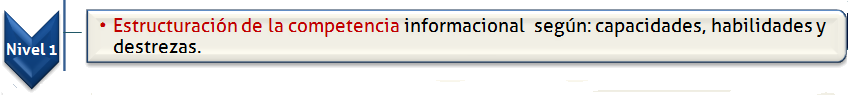 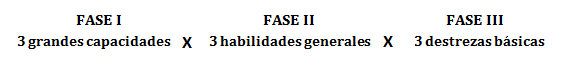 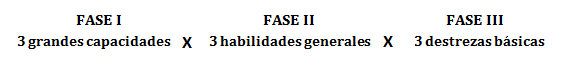 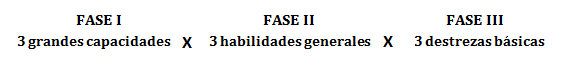 PLANTEAR
APLICAR
Concretar
Organizar
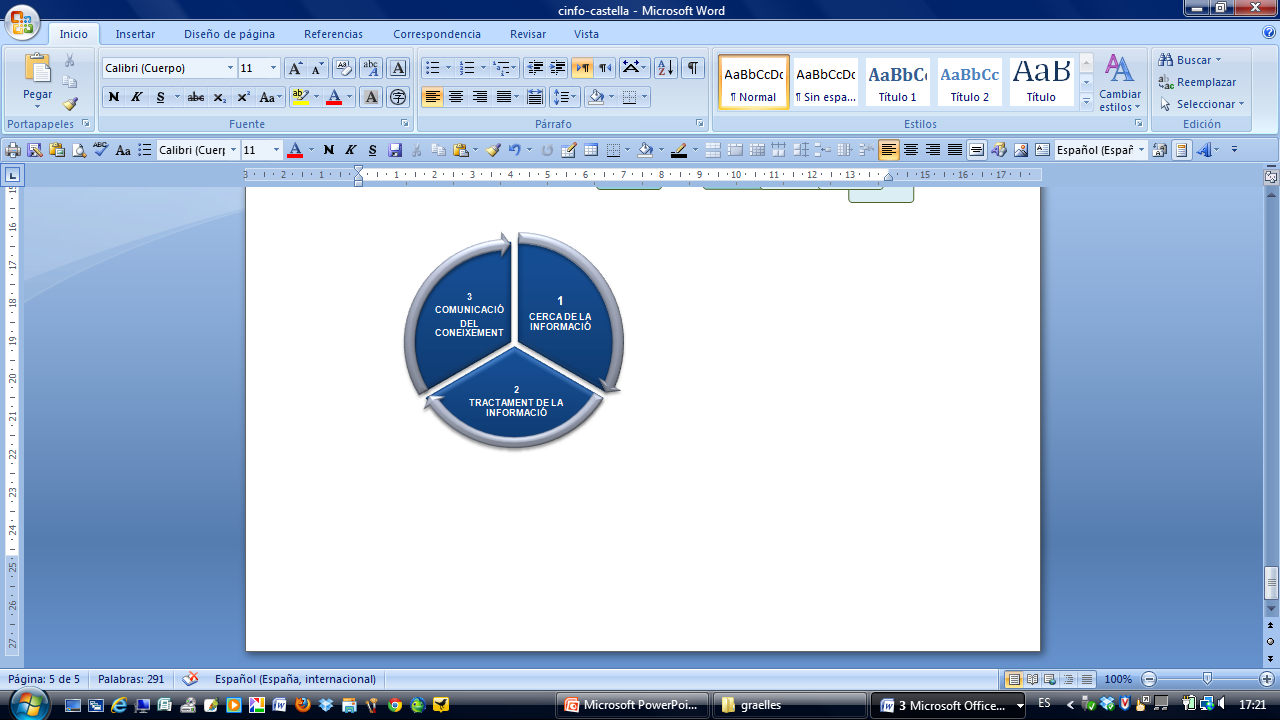 Identificar
Actuar
Evaluar
Transferir
LOCALITZAR
Diseñar
Consultar
COMPARTIR
Conocer
Difundir
Presentar
Interactuar
RECUPERAR
Seleccionar
CREAR
Obtener





r
Valorar
Personalizar
Elaborar
Integrar
ANALITZAR
Reconocer
PROCESAR
Contrastar
Entender
Sintetizar
INTERPRETAR
Estructurar
Extraer
Criticar
Relacionar
Inferir
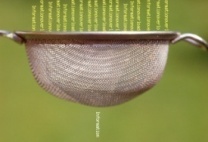 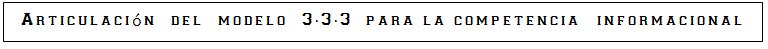 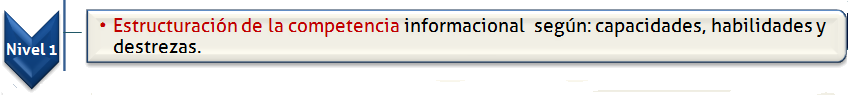 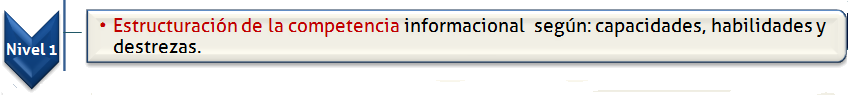 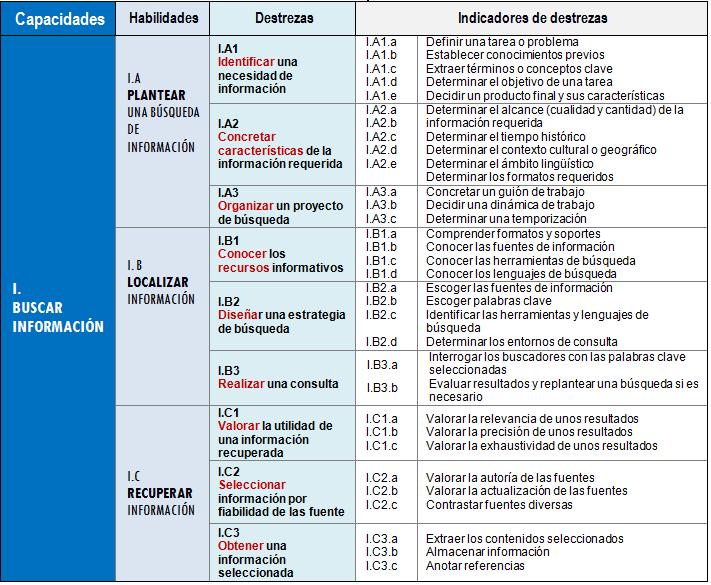 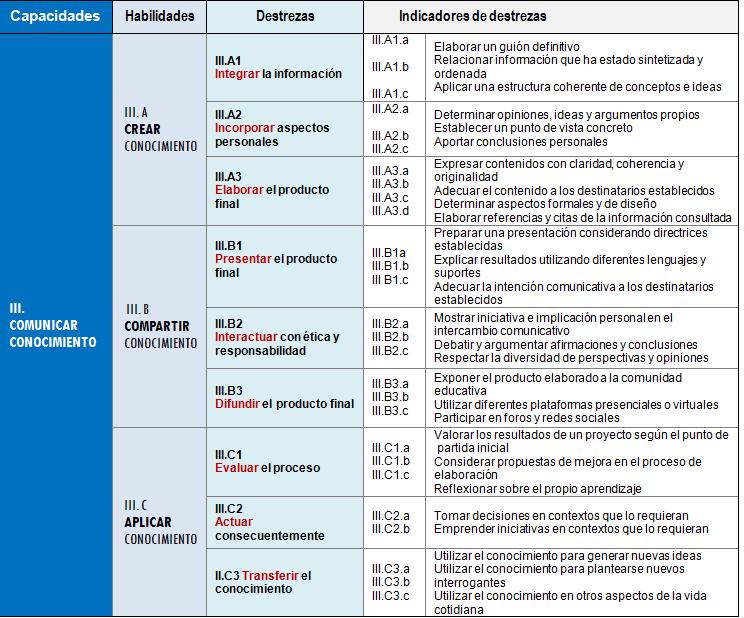 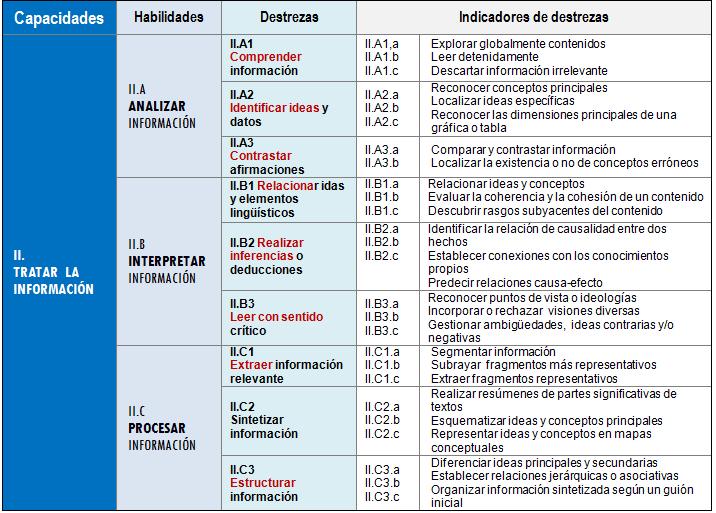 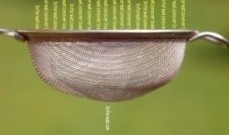 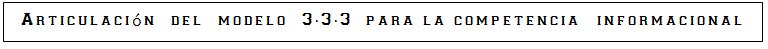 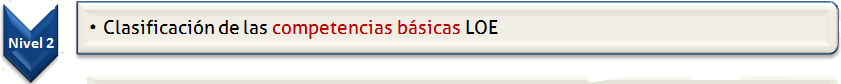 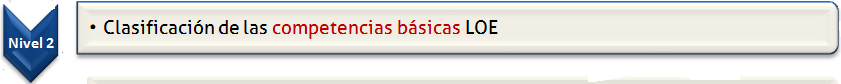 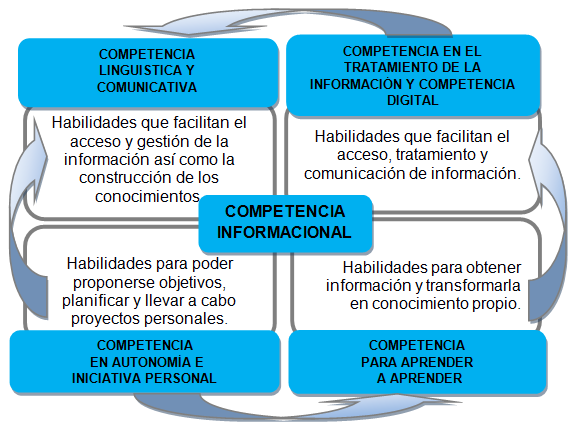 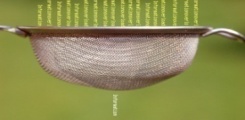 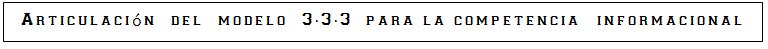 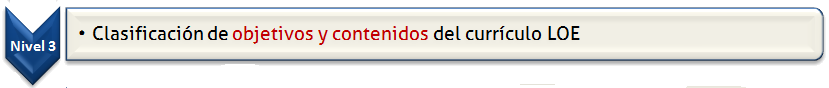 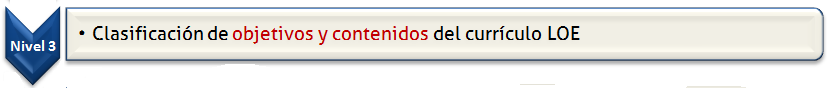 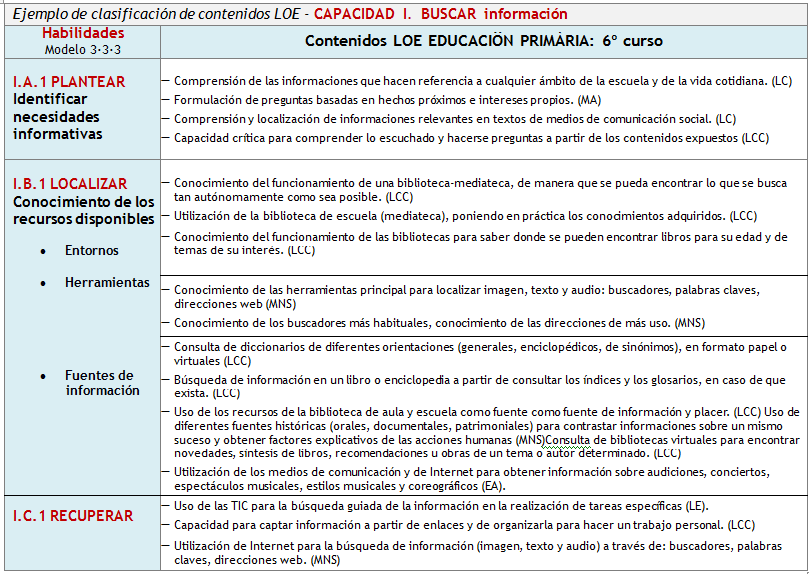 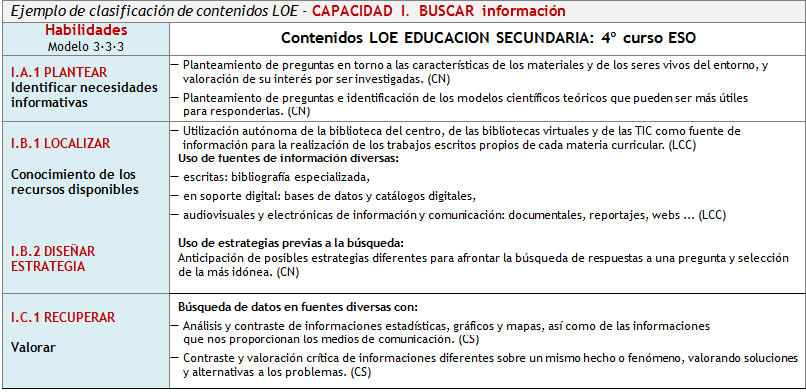 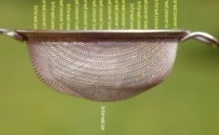 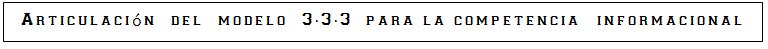 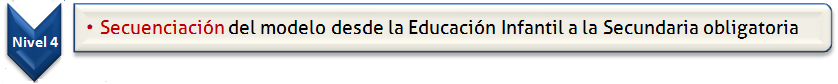 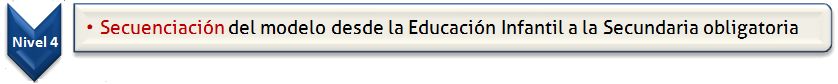 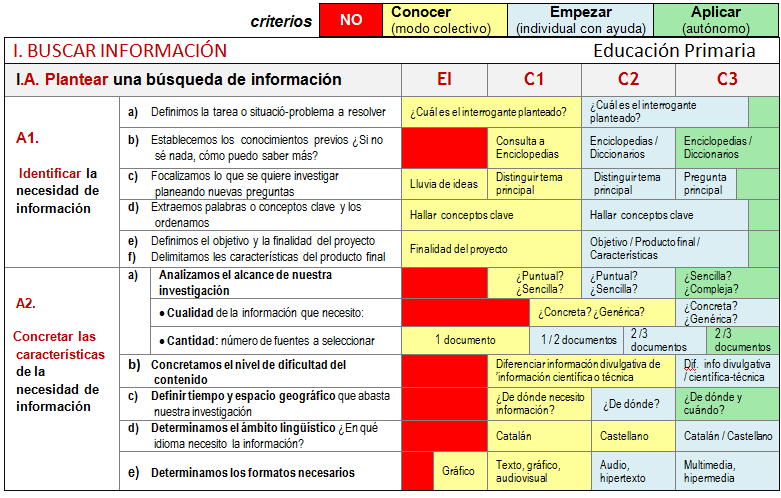 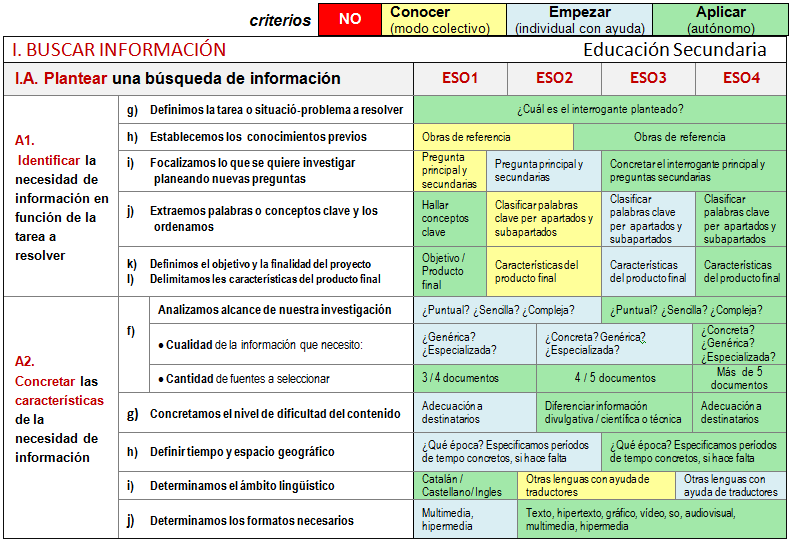 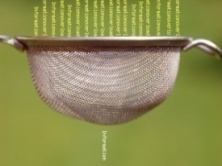 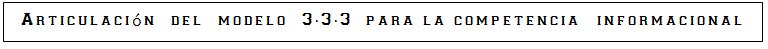 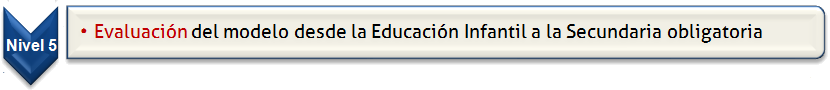 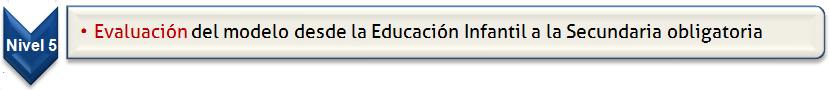 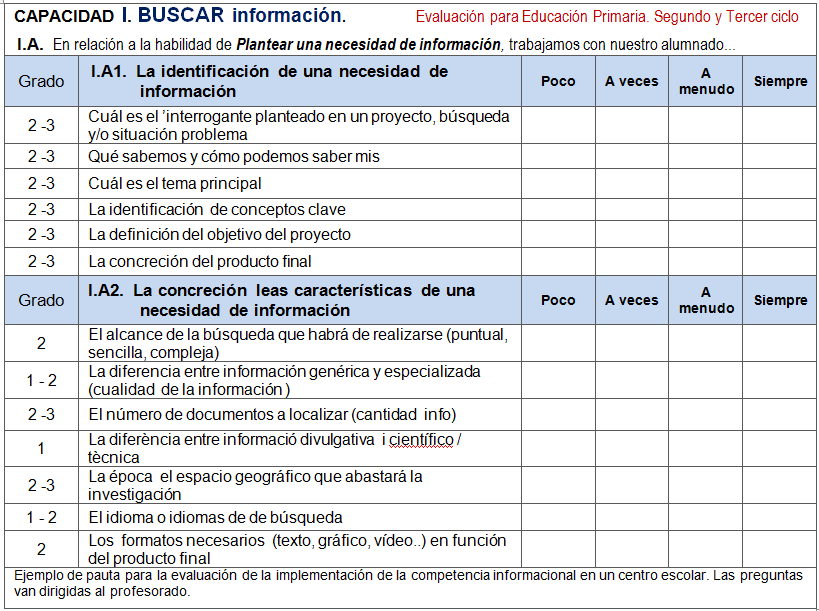 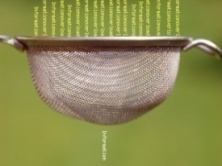 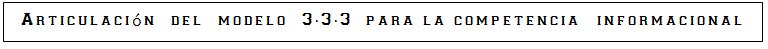 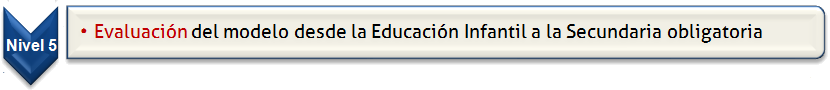 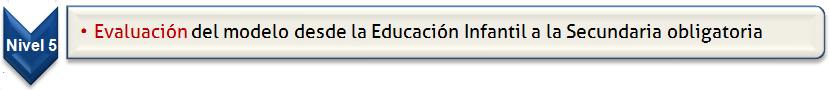 Grado 0: Acercamiento. No es necesario evaluar. No son destrezas propias de la edad del alumnado  
Grado 1: Familiarización.  El alumnado trabaja las destrezas colectivamente y se familiariza con ellas con la ayuda del docente	
Grado 2: Iniciación.  El alumnado empieza a trabajar las destrezas individualmente con ayuda del docente 	
Grado 3: Profundización. El alumnado trabaja destrezas autónomamente con alguna ayuda del docente
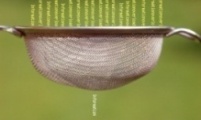 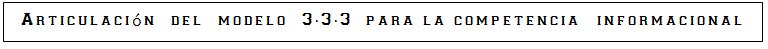 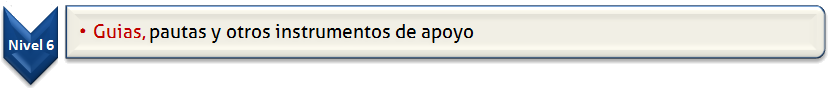 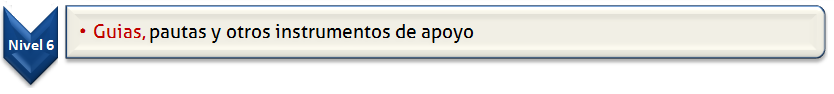 mapas de fuentes y entornos
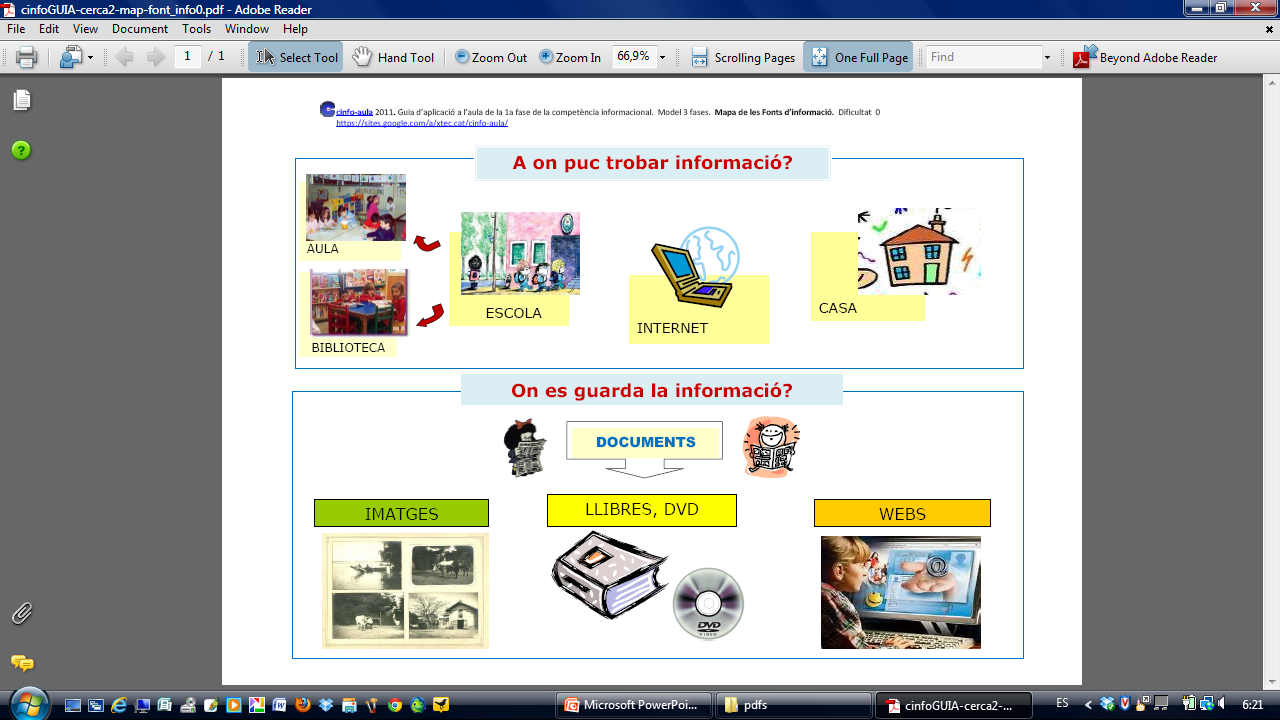 nivell 0
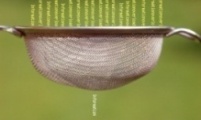 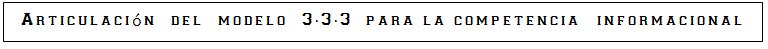 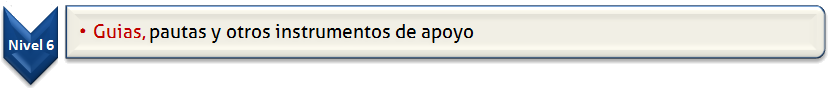 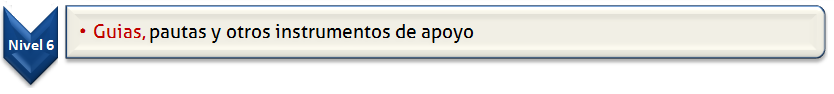 mapas de fuentes y entornos
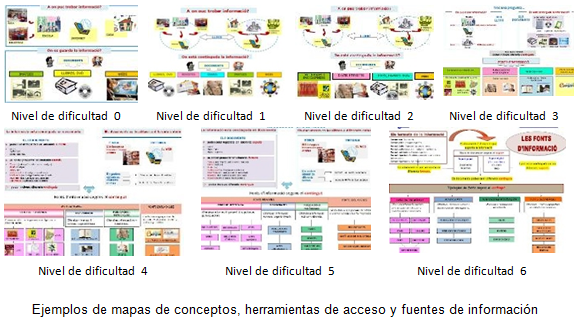 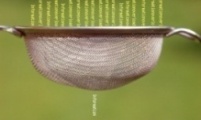 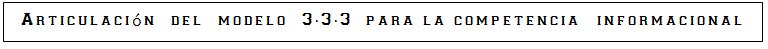 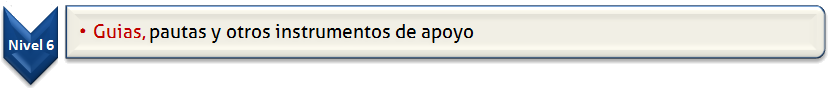 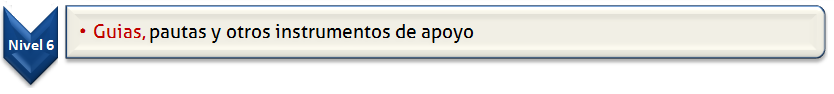 mapas de fuentes y entornos
nivell 2
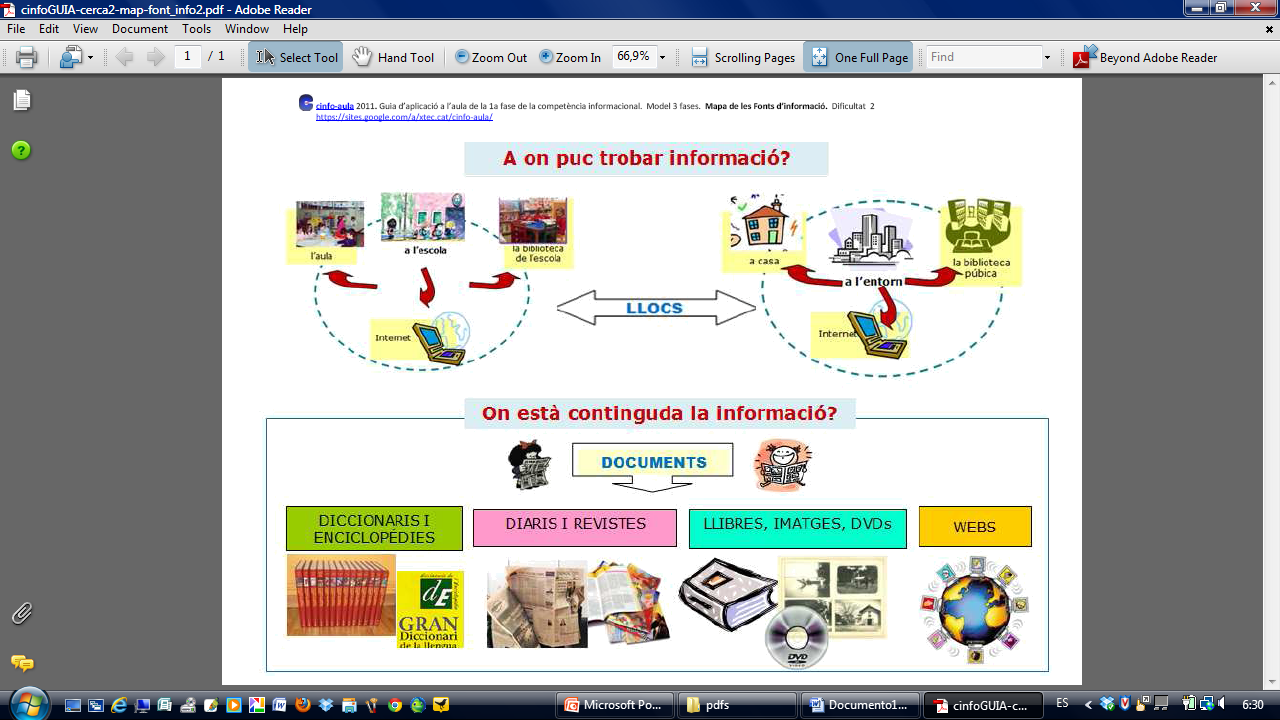 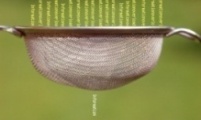 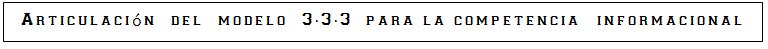 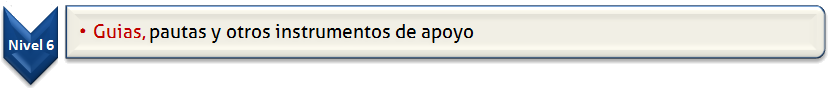 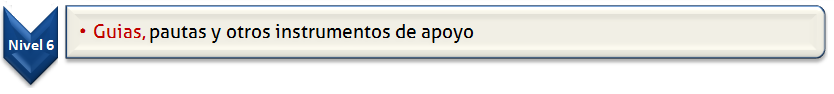 mapas de fuentes, entornos, soportes y formatos...
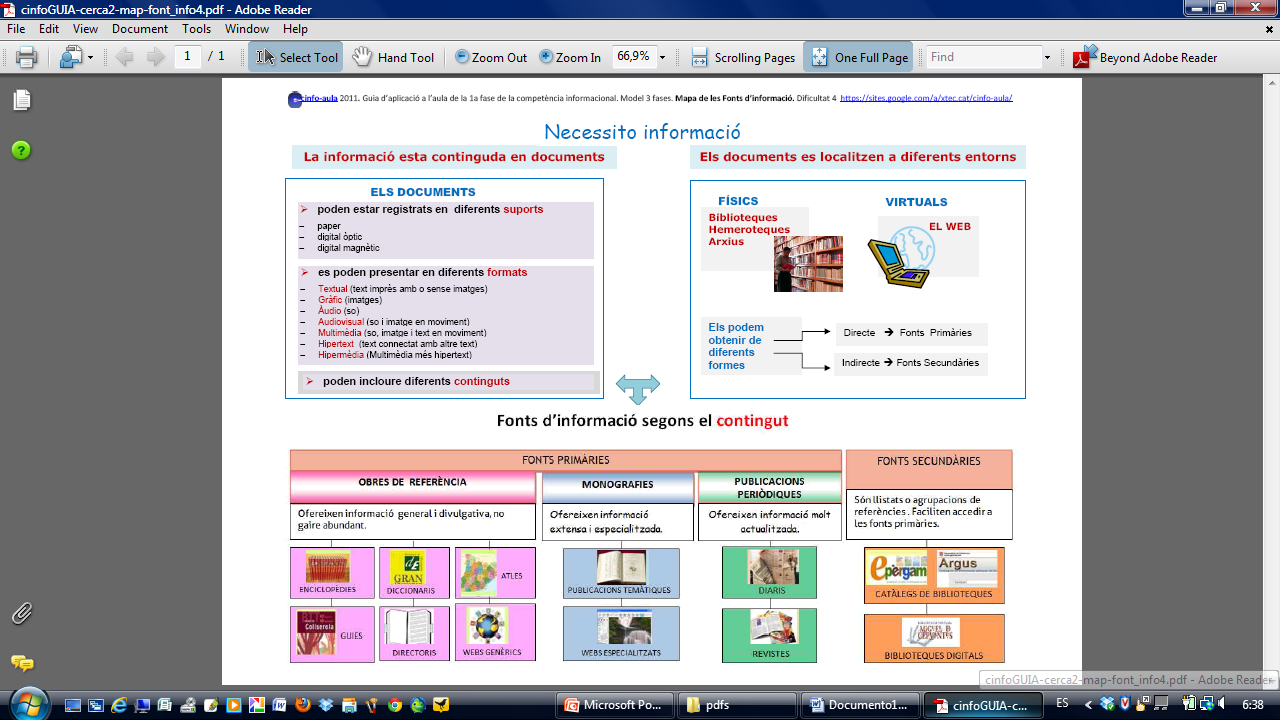 nivell 
4
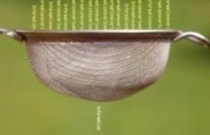 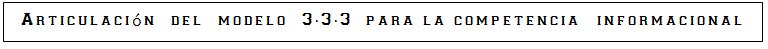 pautas para el alumnado
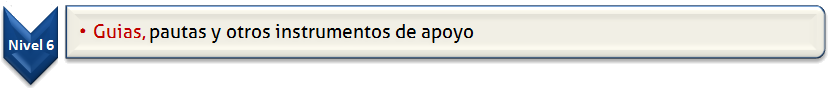 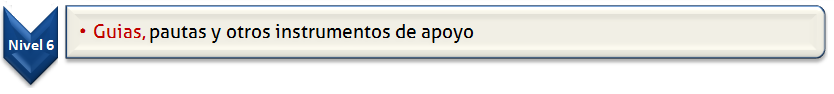 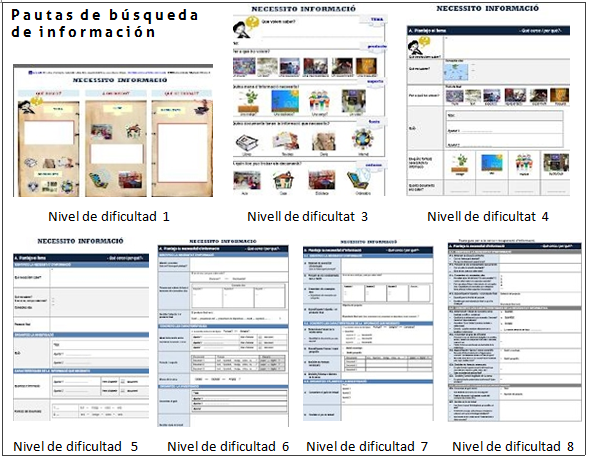 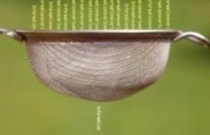 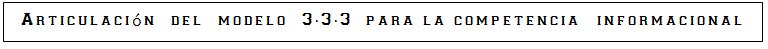 pautas para el alumnado
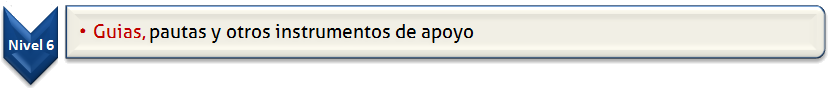 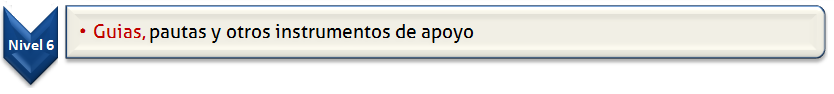 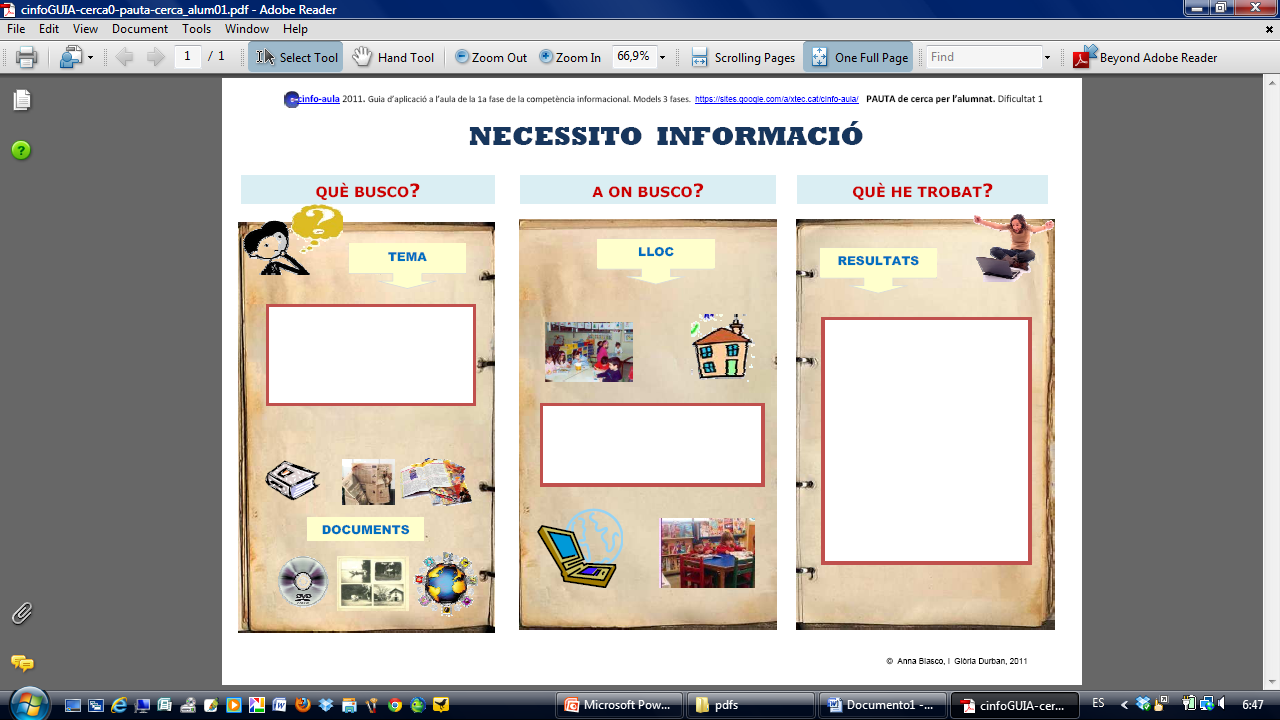 ejemplo nivel 1
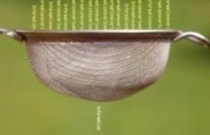 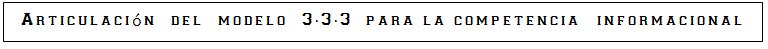 pautas para el alumnado
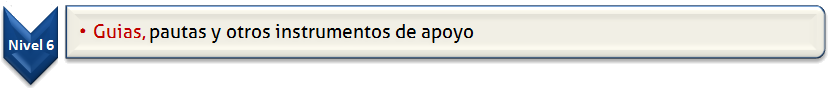 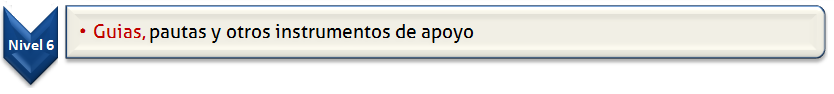 ejemplo nivel 2
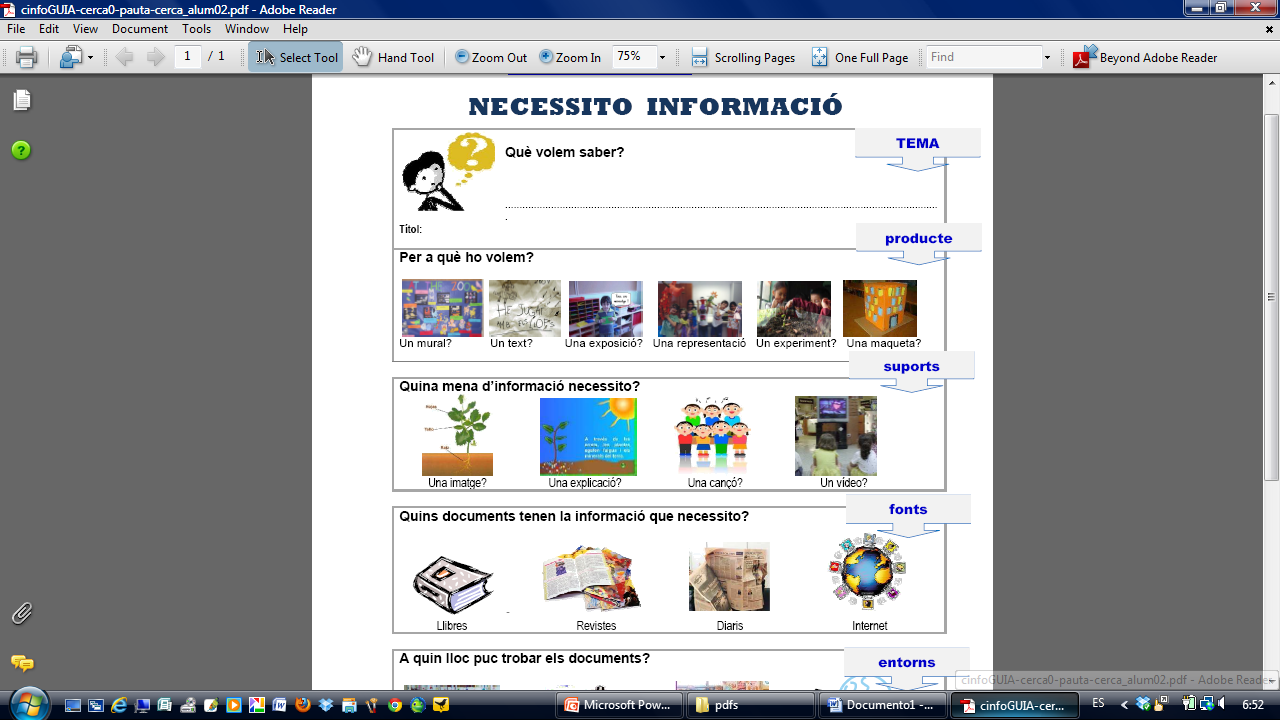 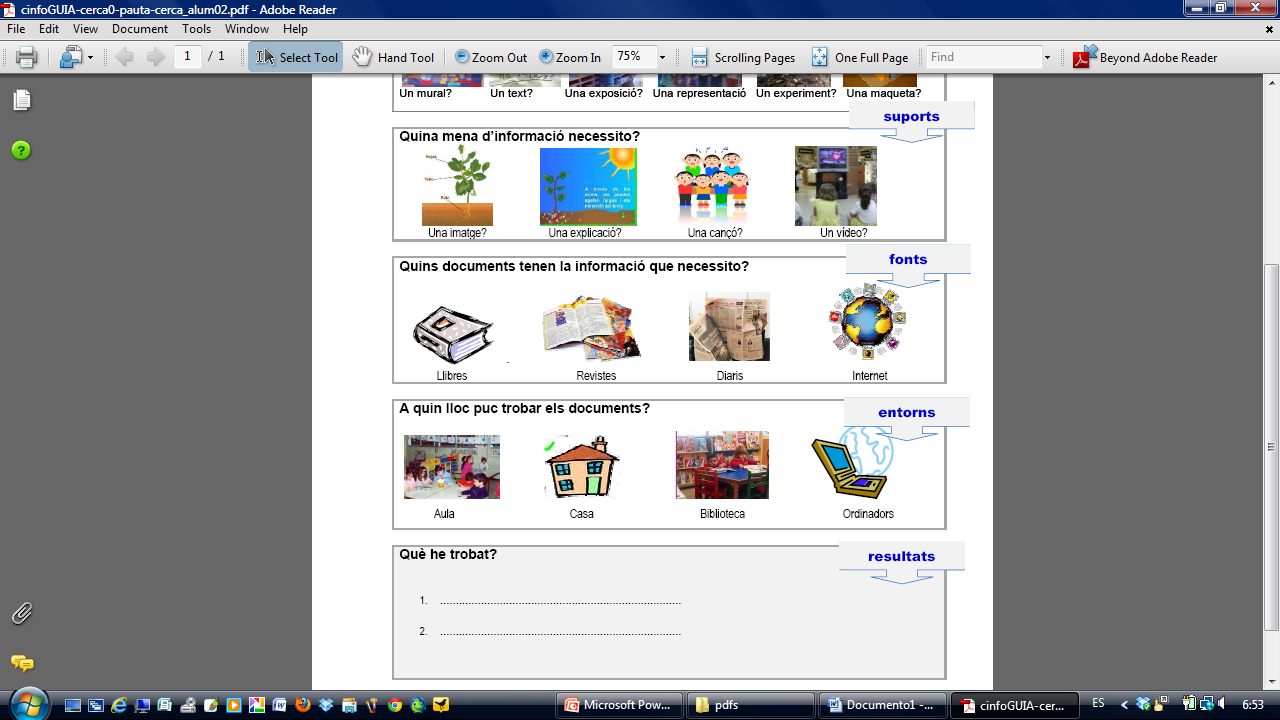 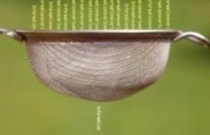 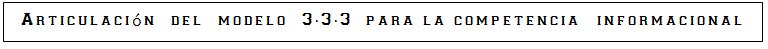 pautas para el alumnado
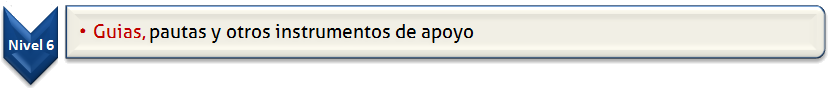 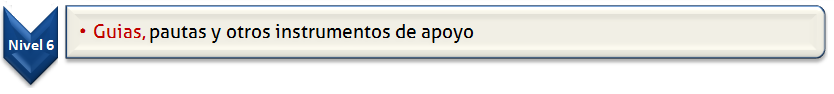 ejemplo nivel 5
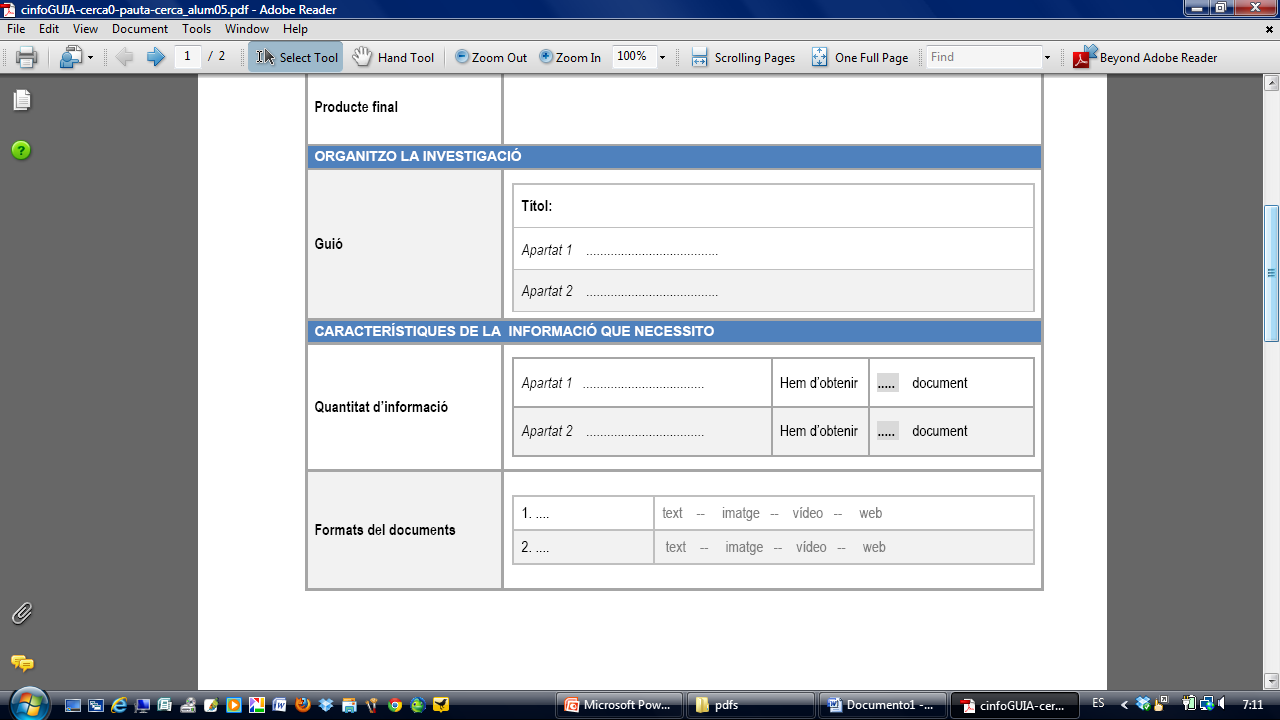 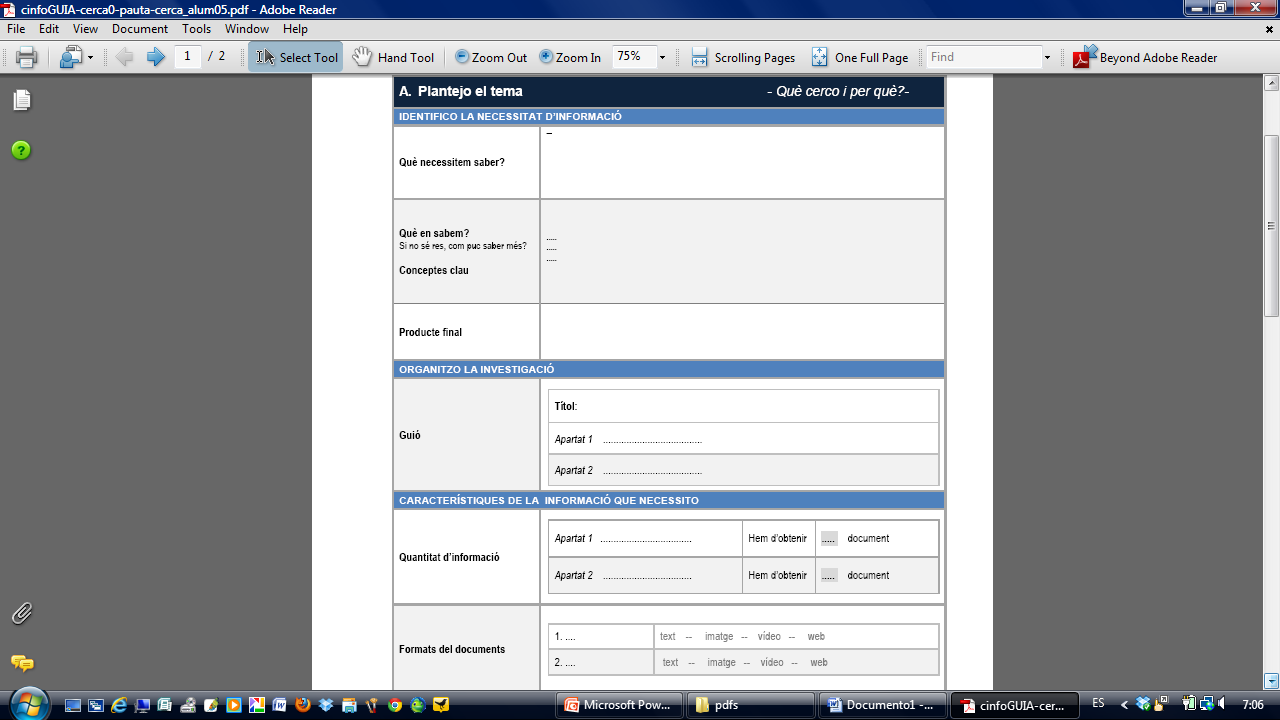 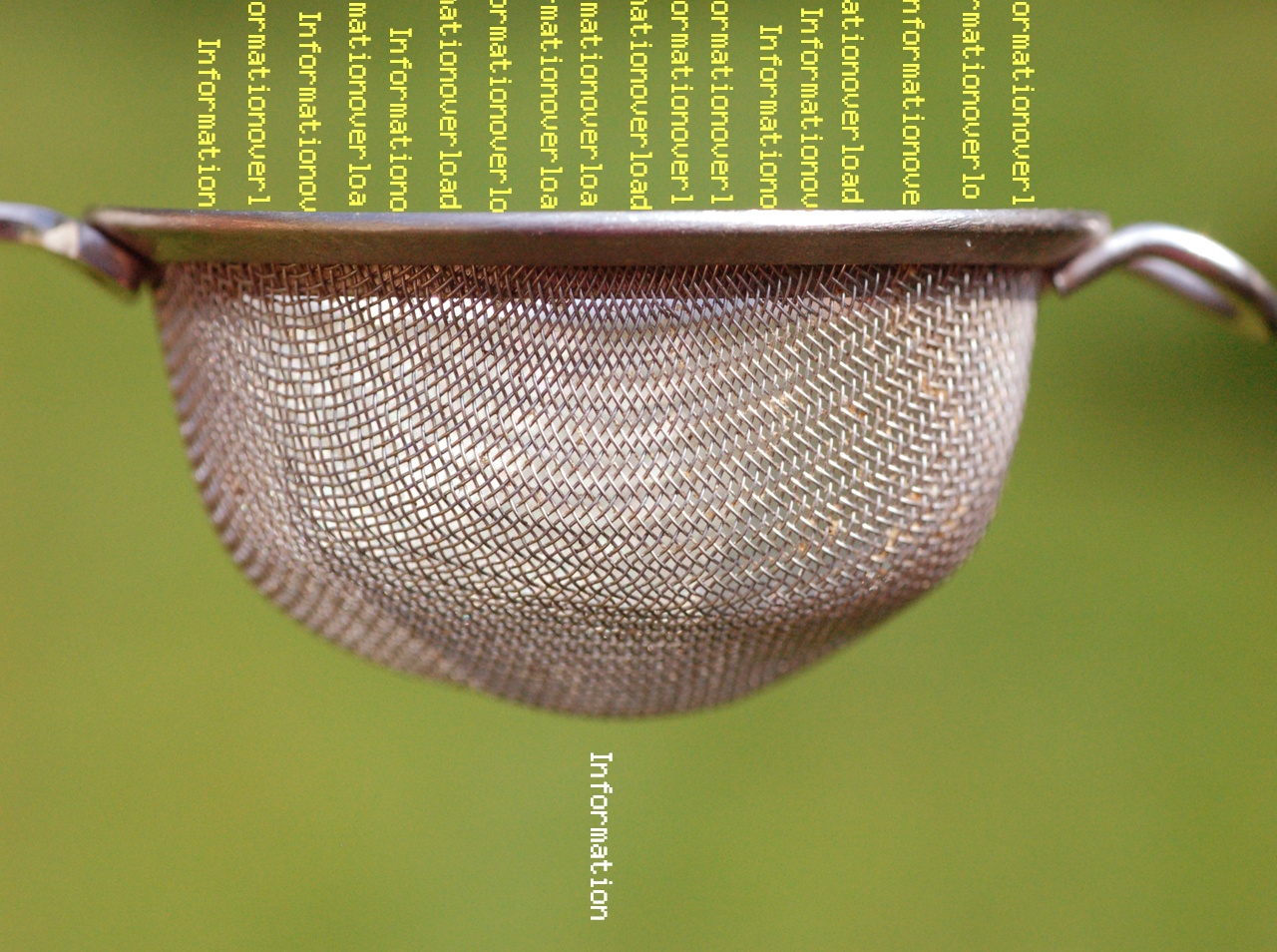 Gracies
nos veremos en...
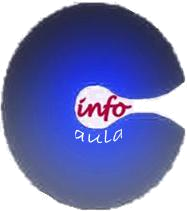 https://sites.google.com/a/xtec.cat/cinfo-aula/